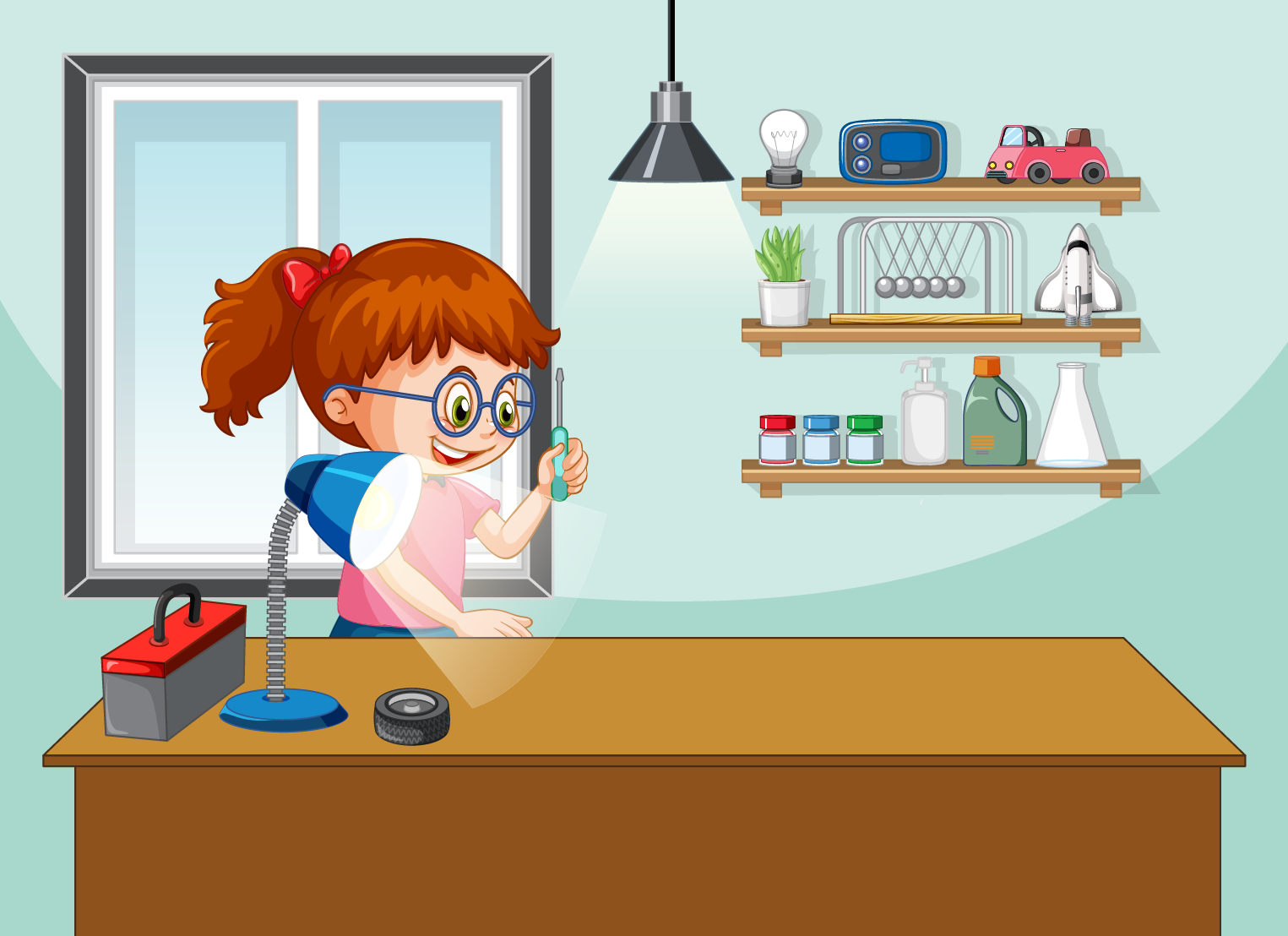 Thứ ..., ngày ... tháng ... năm ...
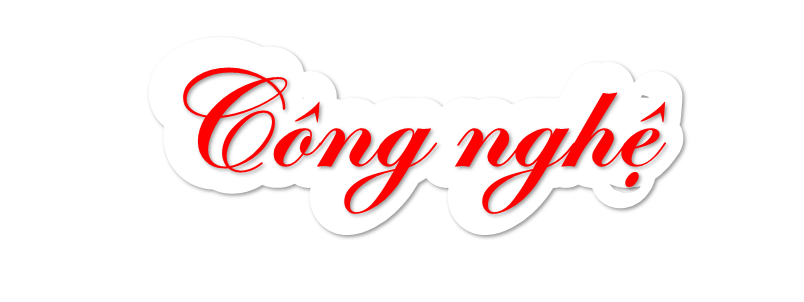 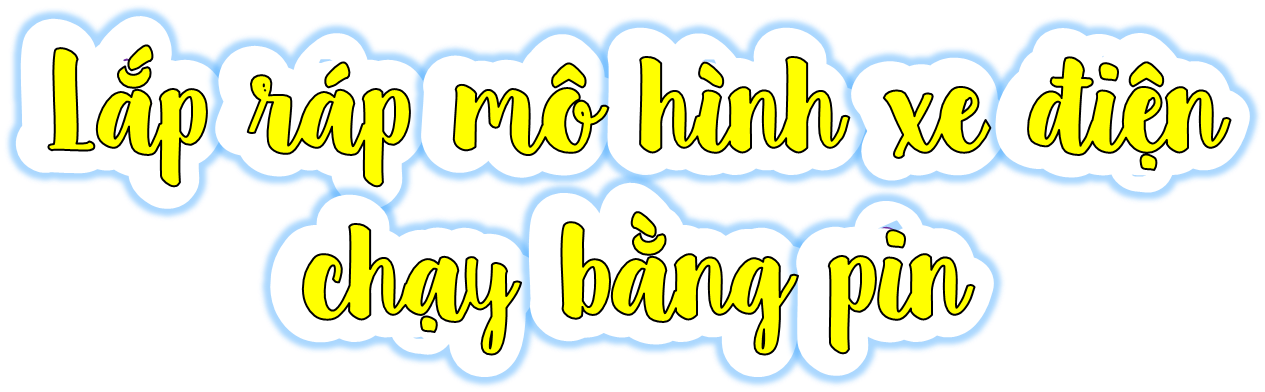 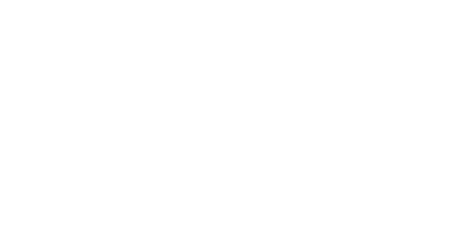 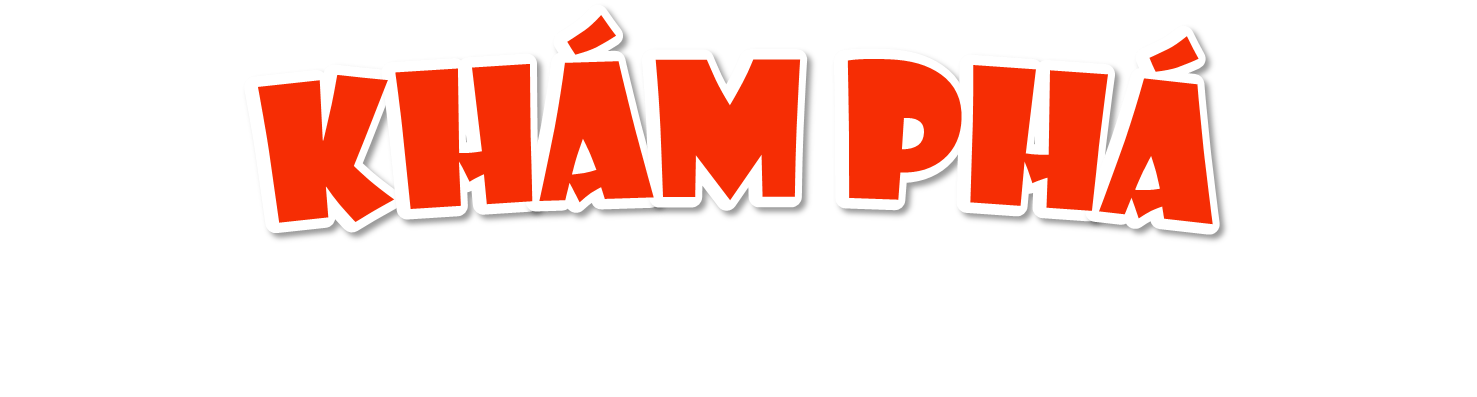 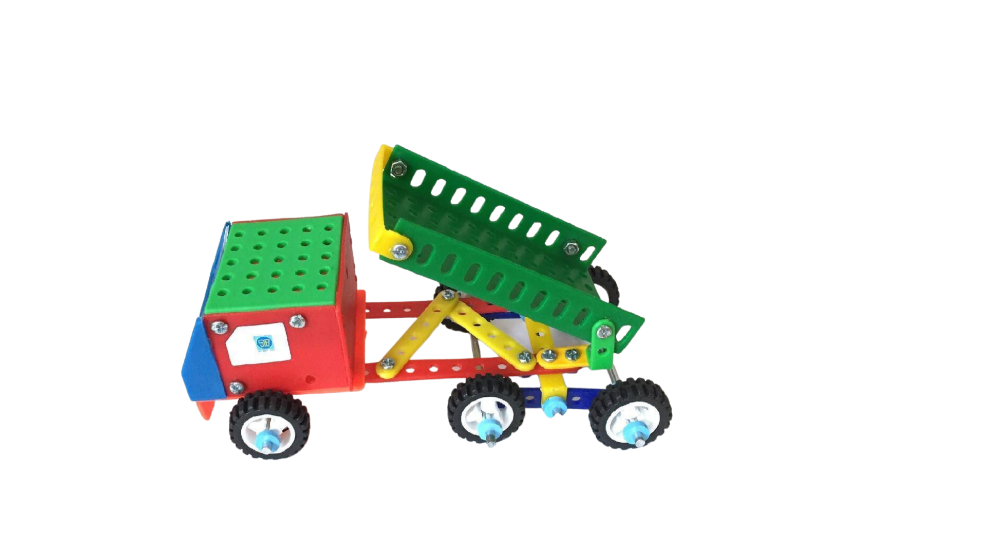 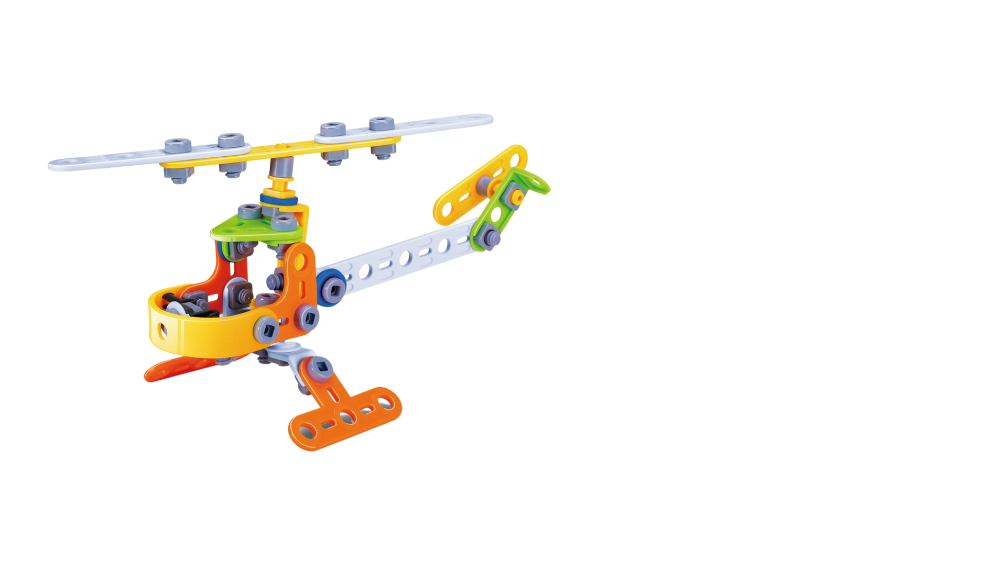 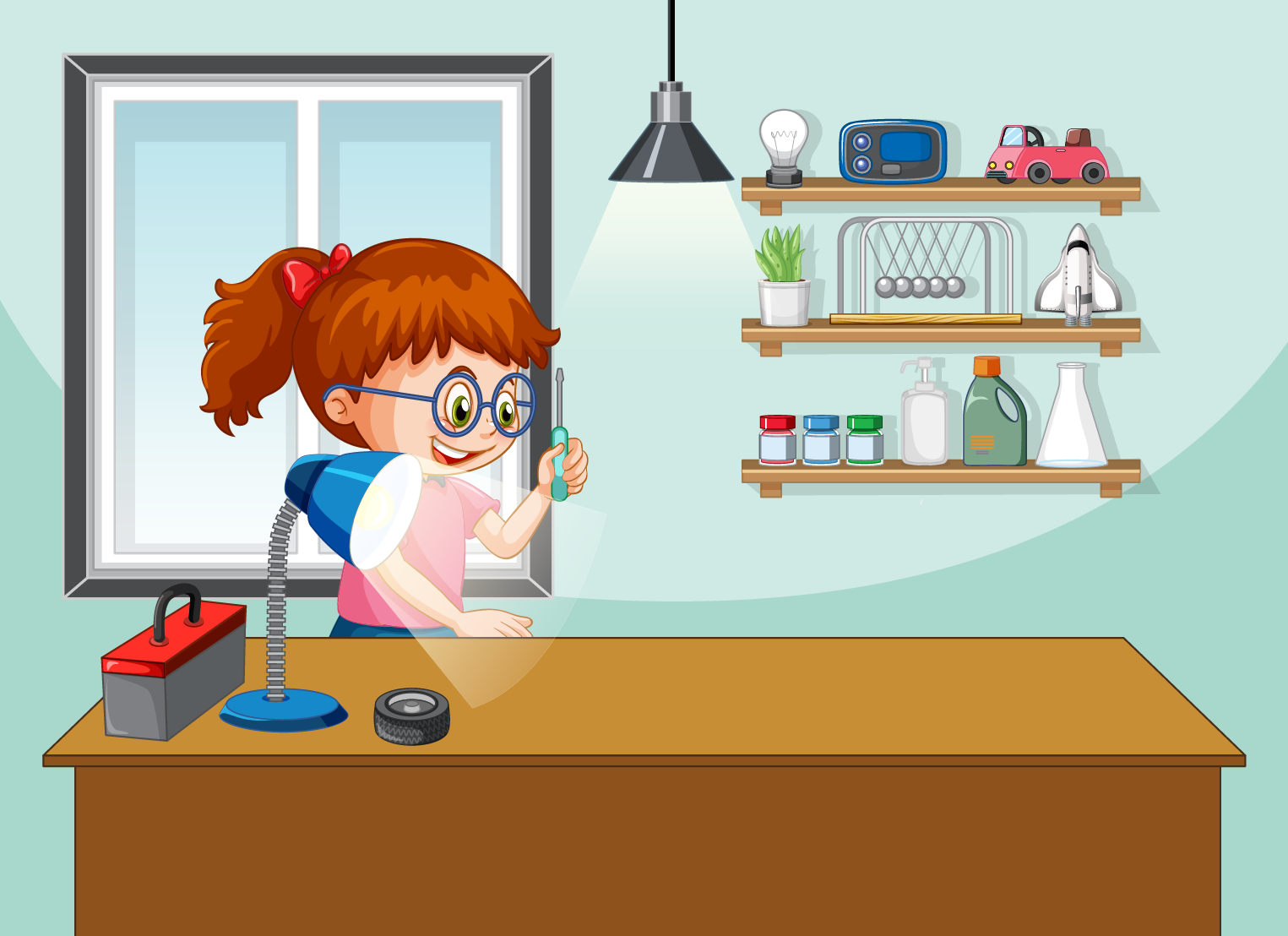 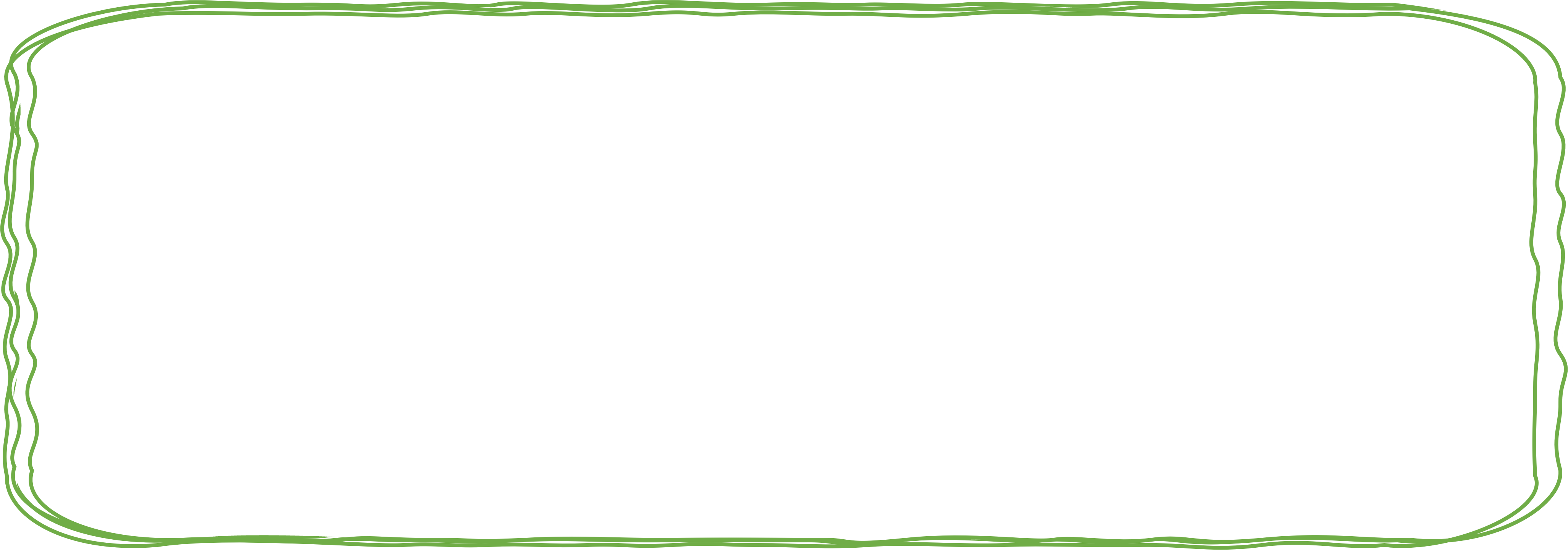 Một số hình ảnh về các sản phẩm lắp ghép mô hình xe điện chạy bằng pin.
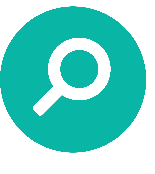 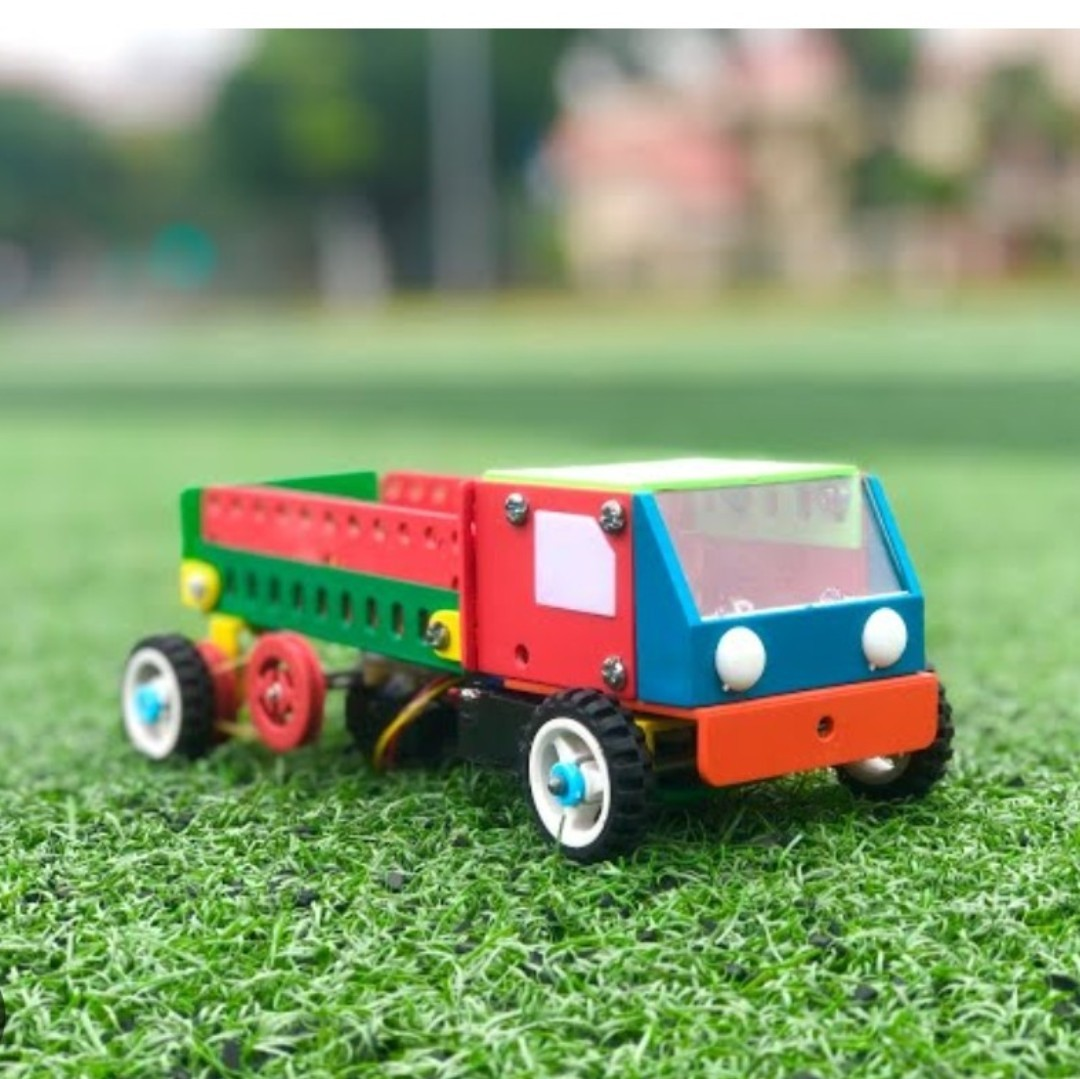 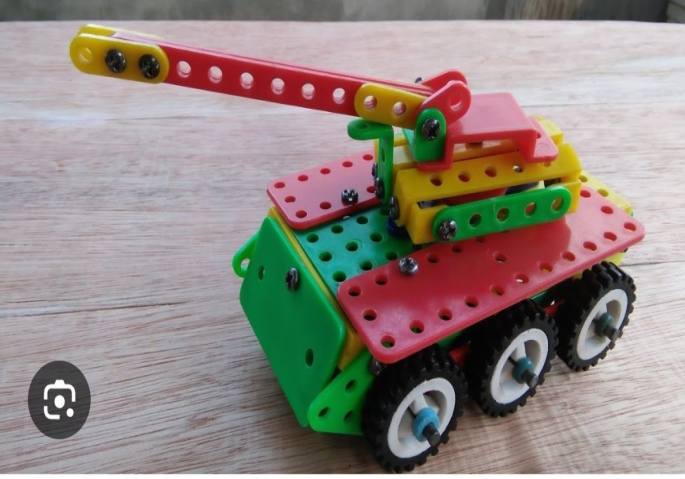 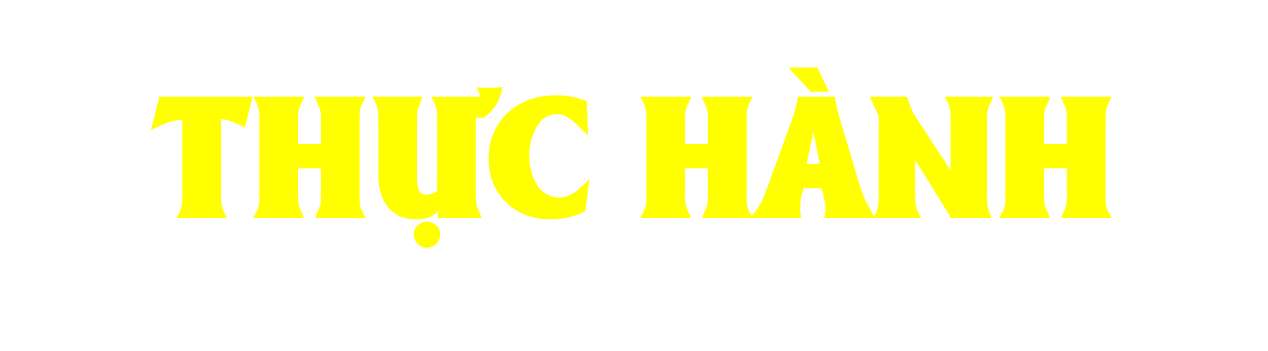 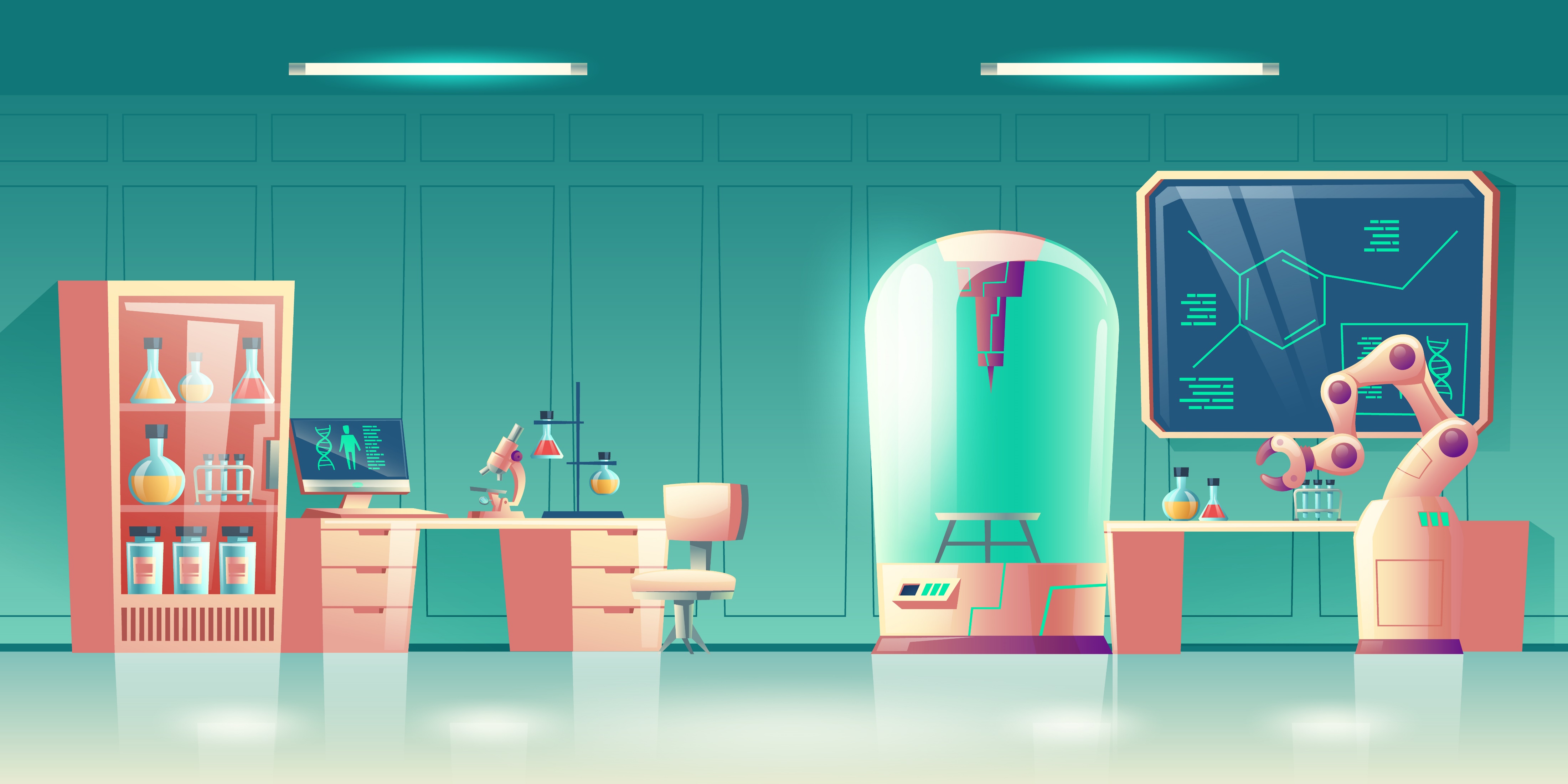 Thực hành lắp ghép mô hình xe điện chạy bằng pin ngoài SGK
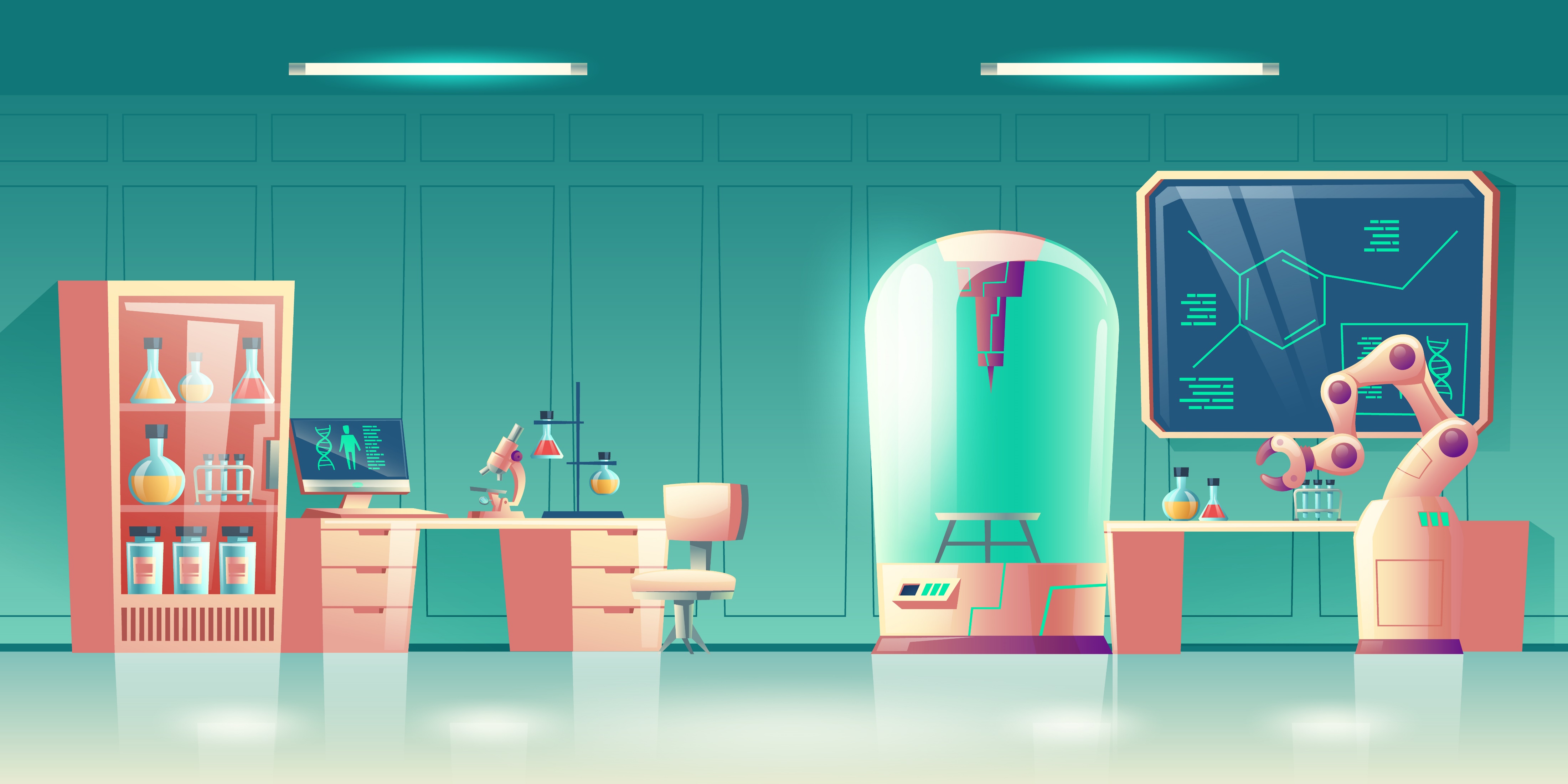 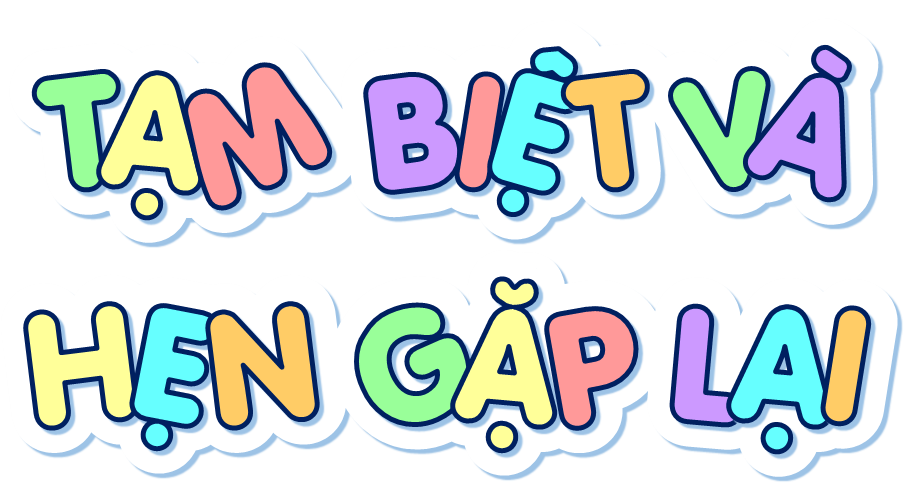